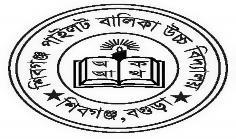 আমার ঘরে আমার স্কুল ক্লাসে স্বাগতম
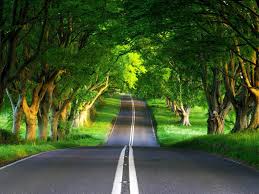 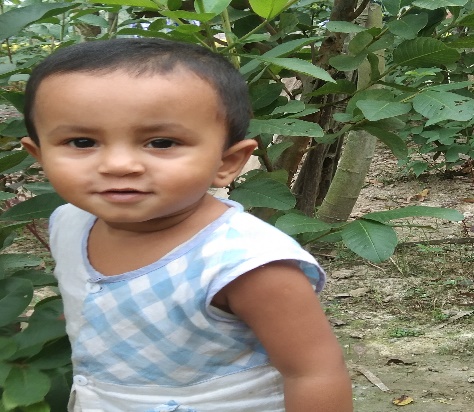 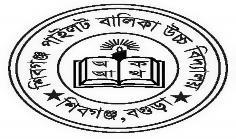 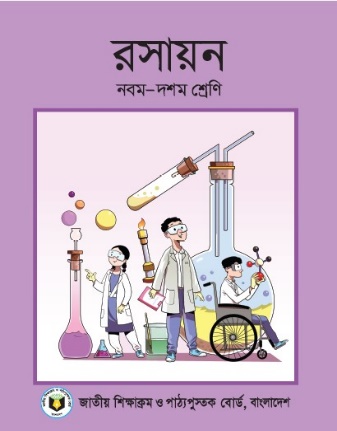 শিক্ষক পরিচিতি
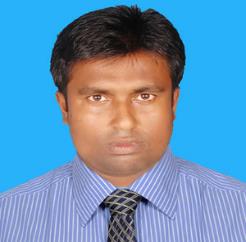 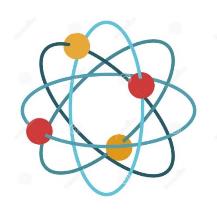 শ্রেণিঃ ১০ম
বিষয়ঃ রসায়নবিজ্ঞান 
অধ্যায়ঃ নবম(এসিড-ক্ষারক সমতা)
মোঃমোজাফফর হোসেন
            বিএসসি (অনার্স),এম এস সি (পদার্থ)
                   বি  এড (প্রথম শ্রেনী)
                সহকারি শিক্ষক (বিজ্ঞান)
  শিবগঞ্জ পাইলট বালিকা উচ্চ বিদ্যালয়, শিবগঞ্জ,বগুরা
   Email:mozaffar192663@gmail.com
      মোবাইলঃ০১৭৩৮১৯২৬৬৩
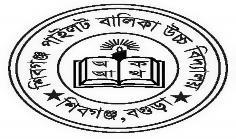 চিত্রগুলো লক্ষ্য কর
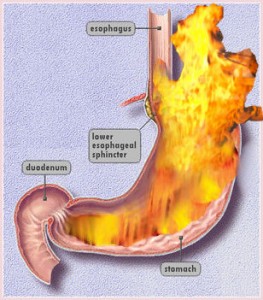 গ্যাস্ট্রিক
গ্যাস্ট্রিক কিসের কারনে হয়?
এসি্ডের কারনে
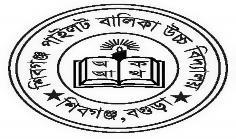 চিত্রগুলো লক্ষ্য কর
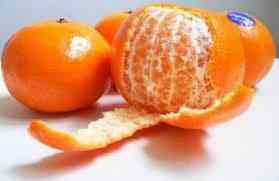 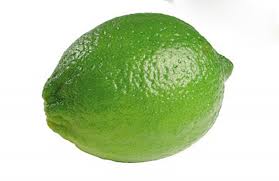 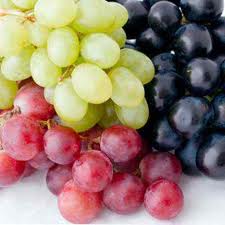 এ ফল গুলোর ভিতর কী থাকে?
এসিড
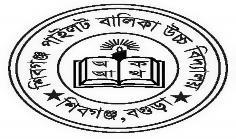 চিত্রগুলো লক্ষ্য কর
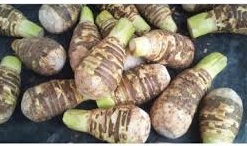 এটা খেলে গাল চুলকায় কেন?
ক্ষারের কারনে
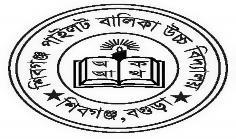 আমাদের আজকের পাঠ
এসিড ও ক্ষার
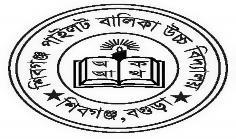 শিখনফল
১) এসিড ও ক্ষারের সংগা বর্ণনা করতে পারবে ।
২)  এসিড ও ক্ষারের ভৌত ও রাসায়নিক ধর্ম ও সমীকরণ ব্যাখ্যা করতে পারবে।
৩) এসিড ও ক্ষার সনাক্ত করতে পারবে ।
৪) ক্ষার  ও ক্ষারকের মধ্যে পার্থক্য করতে পারবে ।
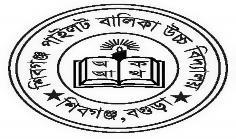 এসিড কাকে বলে?
এসিড হচ্ছে যে সকল যৌগের অণুতে প্রতিস্থাপনীয় হাইড্রোজেন থাকে 
এবং ঐ হাইড্রোজেনকে পত্যক্ষ বা পরোক্ষভাবে ধাতু বা ধাতুর ন্যায়
ক্রিয়াশীল মূলক দ্বারা আংশিক বা পূর্ণভাবে প্রতিস্থাপিত করে লবণ
 উৎপন্ন করা যায় তাকে এসিড বলে। যেমন-হাইড্রোক্লোরিক এসিড, 
সালফিউরিক এসিড, নাইট্রিক এসিড,ফাসফরিক এসিড,বোরিক এসিড ইত্যাদি।
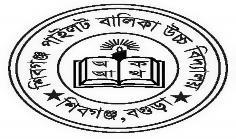 এসিডের আণবিক গঠন
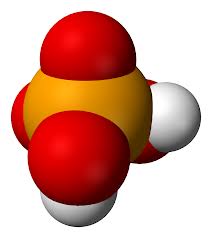 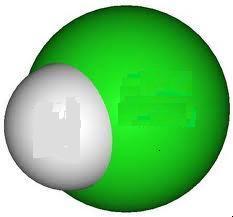 H
H
Cl
O
S
সালফিউরিক এসিড (H2SO4)
হাইড্রোক্লোরিক এসিড(HCl)
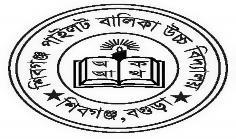 এসিডের প্রকারভেদ
তীব্র বা সবল এসিড
এসিড ২ প্রকার-
মৃদু বা দূর্বল এসিড
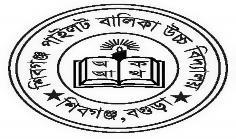 সবল এসিড – যে সকল খনিজ এসিড পানিতে পুরোপুরি বিয়োজিত হয় অর্থাৎ যতগুলো এসিডের অণু থাকে তার সবগুলো হাইড্রোজেন আয়ন(H+) তৈরি করে।উদাহরণঃ সালফিউরিক এসিড(H2SO4),নাইট্রিক এসিড(HNO3) ও হাইড্রোক্লোরিক এসিড(HCl)
দুর্বল এসিড – যে সকল এসিড পানিতে আংশিকভাবে বিয়োজিত হয় অর্থাৎ যতগুলো এসিডের অণু থাকে তার সবগুলো হাইড্রোজেন আয়ন(H+) তৈরি করে না। জৈব এসিডসমূহ দুর্বল এসিডের অন্তর্ভুক্ত। উদাহরণঃ এসিটিক এসিড(CH3COOH),সাইট্রিক এসিড(C6H8O7) ও অক্সালিক এসিড(HOOC-COOH) । ব্যতিক্রমঃ কার্বোনিক এসিড(H2CO3) ইহা জৈব এসিড নয় কিন্তু দুর্বল এসিড।
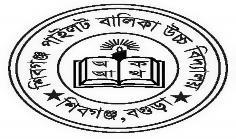 কয়েকটি এসিডের নাম
সবল এসিড
১। হাইড্রোক্লোরিক এসিড-   HCl
২। সালফিউরিক এসিড   -  H2SO4
দূর্বল এসিড
১। এসিটিক এসিড  -   CH3COOH
২। কার্বনিক এসিড   -  H2CO3
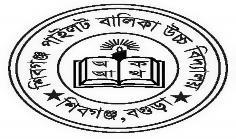 এসিডের ধর্ম
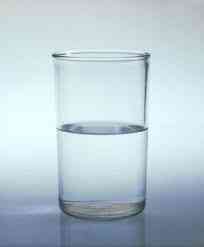 লিটমাস পেপার
এসিড
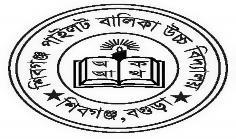 এসিডের ধর্ম
১) এসিড নীল লিটমাসকে লাল করে।
২)  এসিড টক স্বাদযুক্ত।
২) জলীয় দ্রবণে ইহা হাইড্রোজেন আয়ন (H+) দেয়।
২) এটি ক্ষারকের সাথে বিক্রিয়া করে লবণ ও পানি উৎপন্ন করে।
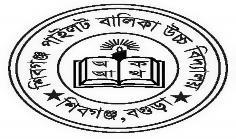 এসিডের ব্যবহার
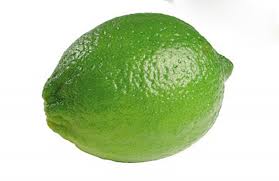 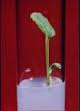 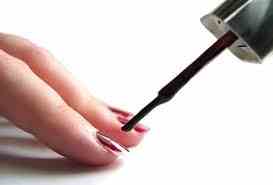 রোগ প্রতিরোধে
প্রশাধণী সামগ্রীতে
খাদ্যের পচন রোধে
এছাড়াও আরও অনেক কাজে এসিড ব্যবহৃত হয়
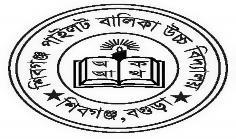 একক কাজ
১) এসিড কাকে বলে?
২) এসিডের ২ টি ধর্ম বল।
৩) এসিডের ২ টি ব্যবহার বল।
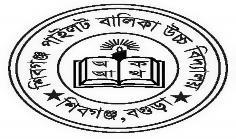 ক্ষারক কাকে বলে?
যে সকল যৌগ জলীয় দ্রবণে সম্পূর্ণরূপে বিয়োজিত হয়ে হাইড্রোক্সাইড আয়ন প্রদান করে তাকে ক্ষারক বলে। যেমন- সোডিয়াম হাইড্রোক্সাইড, অ্যামোনিয়া, বেকিং সোডা। নিচে ক্ষারকের বৈশিষ্ট্য দেওয়া হলো—
♦ এরা হাইড্রোজেন আয়ন (H+) গ্রহণ করে এবং হাইড্রোক্সাইড আয়ন (OH-) দান করে।
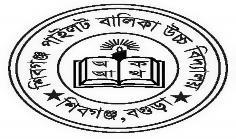 ক্ষারকের ধর্ম
ধাতুর হাইড্রোক্সাইড
লাল লিটমাসকে নীল করে
পানিতে অতিমাত্রায় দ্রবণীয়
সকল ক্ষারক পানিতে দ্রবীভূত নয়। যে সমস্ত ক্ষারক পানিতে দ্রবীভূত হয় তাদেরকে ক্ষার বলে।
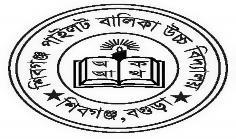 যে সব ক্ষারক(Base) পানিতে দ্রবীভূত হয়, তাদেরকে বলে ক্ষার বা অ্যালকালি(Alkali)। তাহলে বোঝা যাচ্ছে যে, ক্ষার হতে গেলে ক্ষারক কে(Base)অবশ্যই পানিতে দ্রবীভূত হতে হবে।
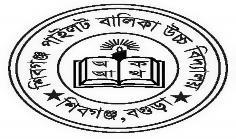 ক্ষারকের উদাহরণ
সোডিয়াম হাইড্রোক্সাইড         - NaOH
পটাশিয়াম হাইড্রোক্সাইড        - KOH
ক্যালসিয়াম অক্সাইড	      -CaO
ক্যালসিয়াম হাইড্রোক্সাইড       - Ca(OH)2
এ্যালুমিনিয়াম অক্সাইড           - Al2O3
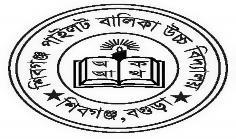 ক্ষারের উদাহরণ
পটাশিয়াম হাইড্রোক্সাইড   KOH
সোডিয়াম হাইড্রোক্সাইড    NaOH
লিথিয়াম হাইড্রোক্সাইড     LiOH
অ্যামোনিয়াম হাইড্রোক্সাইড NH4OH
ক্ষারকের আণবিক গঠন
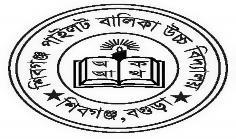 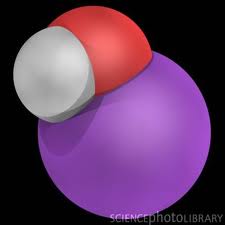 O
H
Na
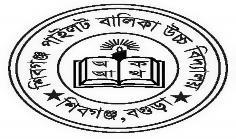 দলগত কাজ
এসিডে ও ক্ষারের পার্থক্য লিখ।
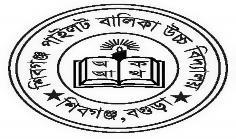 মূল্যায়ন
১) এসিডের ১টা ধর্ম বলো।
২) এসিডের ২টা ব্যবহার বলো।
৩) ক্ষারকের ১টা ধর্ম বলো।
৪) ক্ষারক ও ক্ষারের ১টা পার্থক্য বলো।
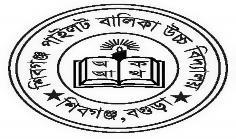 বাড়ীর কাজ
প্র: তোমার আশে পাশে ১০ টি জিনিসের নাম লেখ যাদের মধ্যে এসিড আছে।
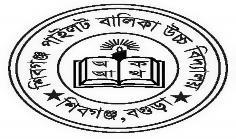 ধন্যবাদ
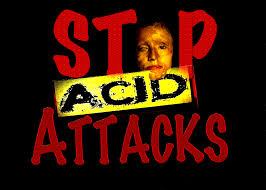